Figure 4. α-helical conformation of the food-derived bioactive BMAP-28 peptide (ASYNP110). (A) Helical wheel ...
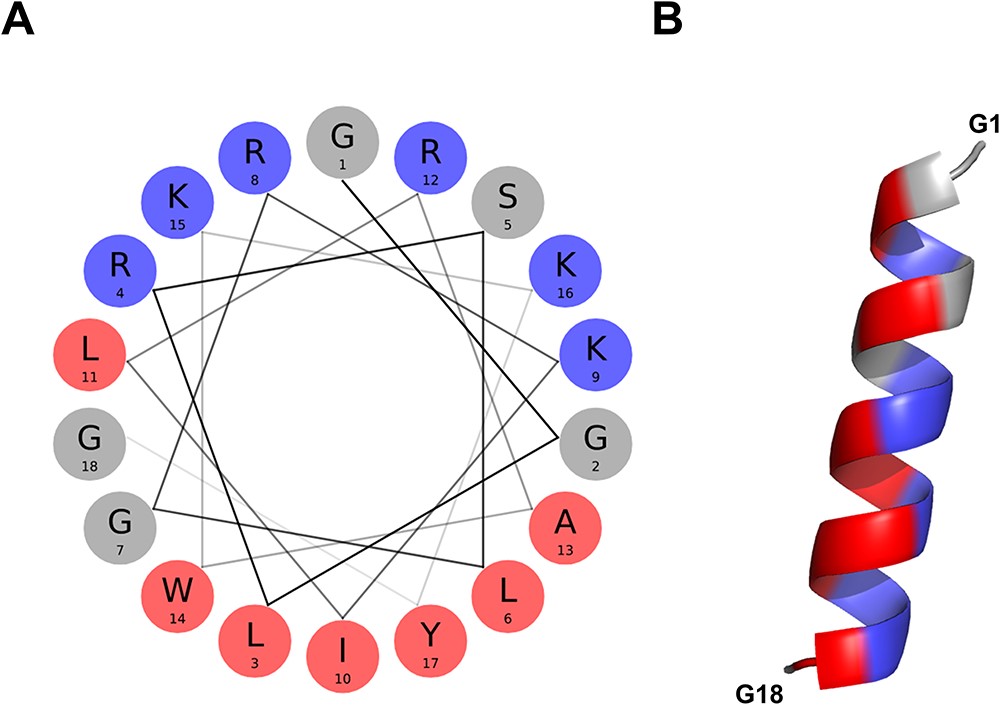 Database (Oxford), Volume 2023, , 2023, baad084, https://doi.org/10.1093/database/baad084
The content of this slide may be subject to copyright: please see the slide notes for details.
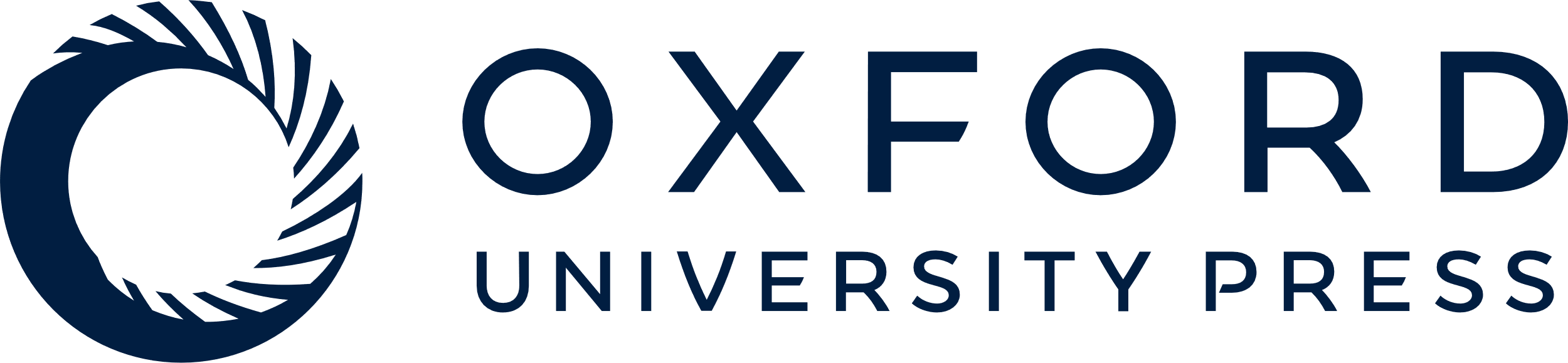 [Speaker Notes: Figure 4. α-helical conformation of the food-derived bioactive BMAP-28 peptide (ASYNP110). (A) Helical wheel visualization of BMAP-28, which holds the highest amphipathicity of all peptides collected in the database (hydrophobic and cationic residues in red and dark blue, respectively). (B) Predicted α-helical conformation obtained for BMAP-28 (AlphaFold).


Unless provided in the caption above, the following copyright applies to the content of this slide: © The Author(s) 2023. Published by Oxford University Press.This is an Open Access article distributed under the terms of the Creative Commons Attribution License (https://creativecommons.org/licenses/by/4.0/), which permits unrestricted reuse, distribution, and reproduction in any medium, provided the original work is properly cited.]